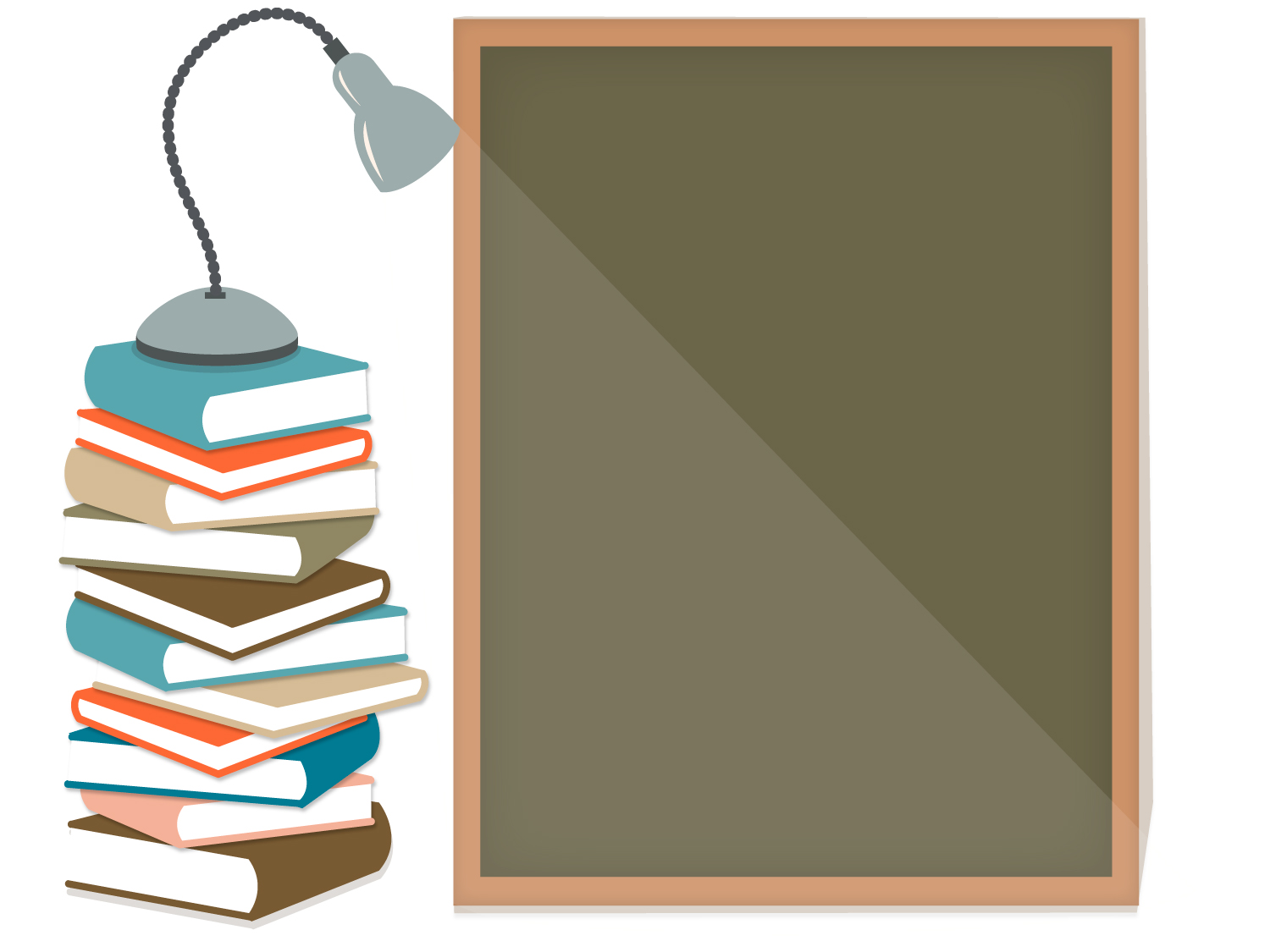 Причастие
План
1. Что такое причастие
2. Признаки глагола
3. Признаки прилагательного
Причастие — самостоятельная часть речи или особая форма глагола, которая обозначает признак предмета по действию и отвечает на вопросы прилагательного (какой? какая? какое? какие?): облака (какие?) плывущие, дом (какой?) построенный.
Признаки глагола являются у причастия постоянными. 

Признаки прилагательного являются у причастия непостоянными.
Причастие образуется от глагола, поэтому сохраняет некоторые его признаки:
вид:
облетающий ← (что делать?) облетать (несовершенный вид);
облетевший ← (что сделать?) облететь (совершенный вид);

возвратность:
восхищающий ← восхищать (невозвратные);
восхищающийся ← восхищаться (возвратные);

время:
перебегающий (настоящее время);
перебегавший (прошедшее время).
Как и прилагательное, причастие согласуется с определяемым словом в роде, числе и падеже, в предложении чаще всего является определением. Сравните:
жёлтый листик — желтеющий листик
жёлтая листва — желтеющая листва
жёлтые листики — желтеющие листики
жёлтой листвы — желтеющей листвы
жёлтую листву — желтеющую листву
Некоторые причастия, как и прилагательные, могут иметь краткую форму (в предложении краткие причастия выполняют роль сказуемых):
выполненная работа — работа выполнена
сорванный цветок — цветок сорван
Часто причастия путают с прилагательными. Чтобы этого не делать, нужно запомнить, что прилагательные обозначают постоянный, не изменяющийся во времени признак предмета, а причастия обозначают признак непостоянный, протекающий во времени:
Причастие также можно узнать по особым суффиксам: -УЩ- (-ЮЩ-), -АЩ- (-ЯЩ-), -ВШ-, -Ш-, -ЕМ- (-ОМ-), -ИМ-, -ЕНН- (-ЕН- у кратких причастий), -НН- (-Н- у кратких причастий), -Т-: бегущий, поющий, дышащий, видящий, горевший, пасший, решаемый, влекомый, зависимый, склеенный (склеен), разрисованный (разрисована), покрытый.
Причастный оборот
Причастный оборот — это причастие с зависимыми словами.
В причастном обороте от причастия могут зависеть слова разных частей речи:
1. имя существительное
танцующие у ёлки;
застреленная охотником утка;
надеявшийся на удачу;
2. местоимение
опротивевший всем;
подписанный мной;
не значащий ничего;
3. наречие
больно жалящие осы;
криво навешенная форточка;
обидевшийся напрасно.
Примеры:
Солнце, спускающееся (куда?) за лес, бросило последние лучи на облака и разукрасило их в розовый цвет.
Дети, увидевшие (кого?) ёжика, радостно закричали.
Залаявшая (как?) громко собака разбудила деда Федора.
Услышанный (кем?) мною рассказ охотника поразил до глубины души.
По правилам причастный оборот обособляется в трех случаях:
Если причастный оборот стоит после определяемого слова, он обособляется.
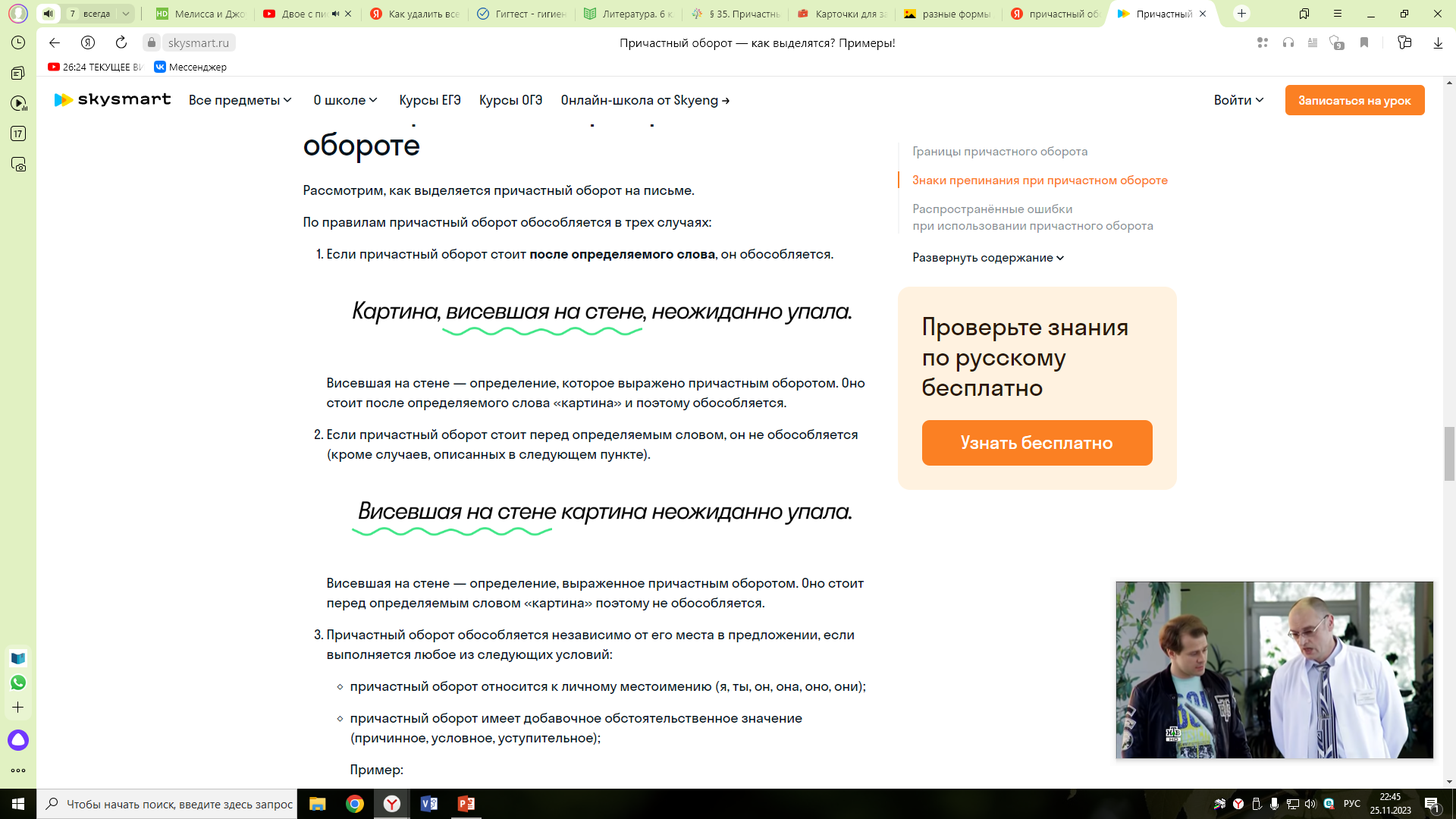 Если причастный оборот стоит перед определяемым словом, он не обособляется (кроме случаев, описанных в следующем пункте).
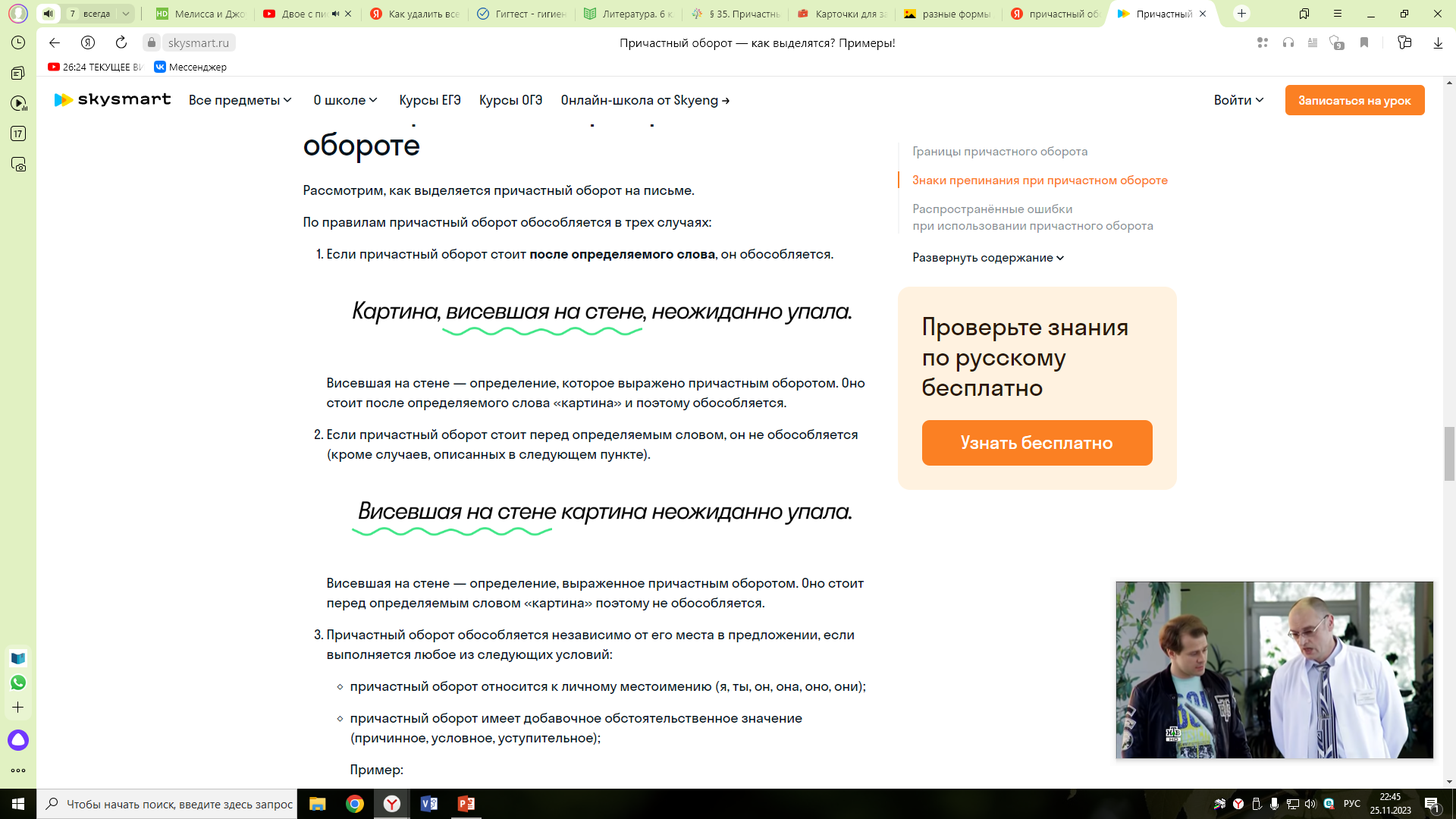 Причастный оборот обособляется независимо от его места в предложении, если выполняется любое из следующих условий:
причастный оборот относится к личному местоимению (я, ты, он, она, оно, они);
Пример: 
Утомлённый долгой речью, я закрыл глаза и зевнул
причастный оборот имеет добавочное обстоятельственное значение (причинное, условное, уступительное);
Пример:
Встревоженный, Владимир открыл окно. – Владимир открыл окно, (почему?) так как был встревоженный.
причастный оборот оторван от определяемого слова другими членами предложения.
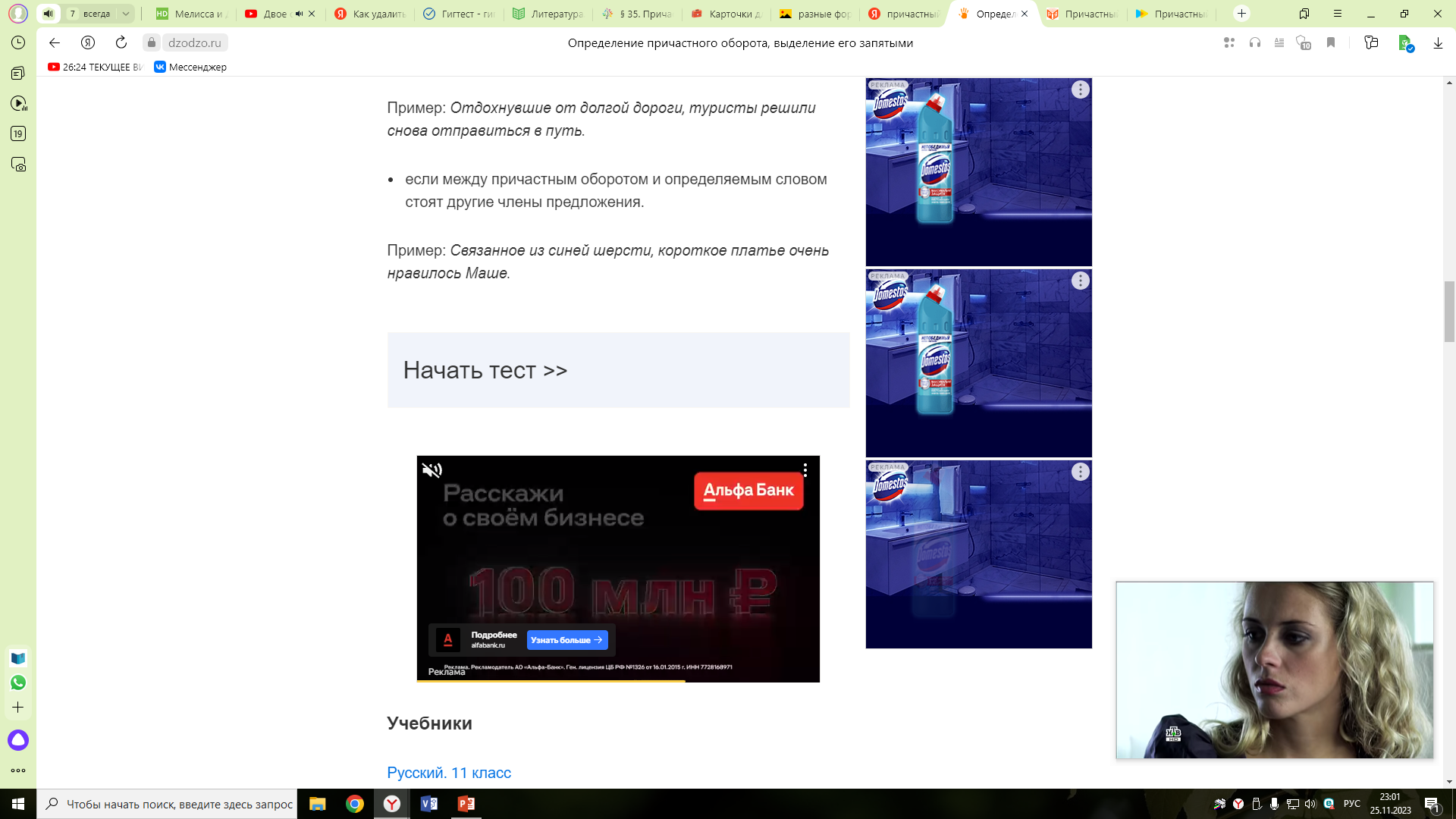